Algebra
9-sinf
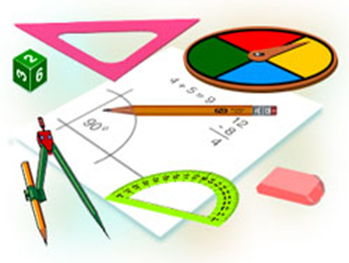 Mavzu:
Burchakning sinusi, kosinusi, tangensi va kotangensi ta’riflari
Mustaqil bajarish uchun berilgan mashqlarni tekshirish
y
P(0;1)
P(1;0)
x
o
P(1;0)
P(-1;0)
P(0;-1)
Mustaqil bajarish uchun berilgan mashqlarni tekshirish
226-mashq. 1) (-1;0), 2) (1;0), 3) (0;1), 4) (0;-1) nuqtalarni hosil qilish uchun P (1;0) nuqtani burish kerak bo‘lgan barcha burchaklarni yozing.
P(0;1)
P(1;0)
P(1;0)
P(-1;0)
P(0;-1)
Ixtiyoriy burchakning sinusi va kosinusi ta’rifi
P(1;0)
Ixtiyoriy burchakning sinusi va kosinusi ta’rifi
P(1;0)
Ixtiyoriy burchakning sinusi va kosinusi ta’rifi
P(1;0)
Misollar yechish
1-mashq.
2-mashq.
P(-1;0)
P(1;0)
P(1;0)
P(0;-1)
Ixtiyoriy burchakning tangensi va kotangensi ta’rifi
Misollar yechish
4-mashq.
3-mashq.
Sinus, kosinus, tangens va kotangenslarning ko‘proq uchrab turadigan qiymatlar jadvali
Misollar yechish
5-mashq.  Hisoblang.
Mustaqil yechish uchun topshiriqlar
Darslikning 108-sahifasidagi  
232, 235-mashqlar.
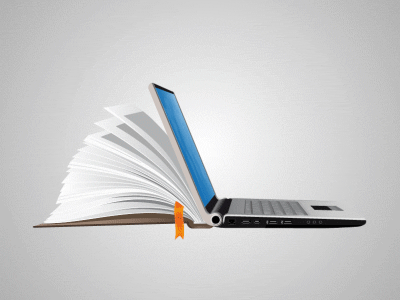